Medicare and Medicaid Updates
Cierra Anderson, MMAP Site Coordinator, Region 1A
What is MMAP?
Michigan Medicare Medicaid Assistance Program
One of 54 State Health Insurance Assistance Programs (SHIP)
Free counseling services
Assistance with Medicare and Medicaid for Medicare beneficiaries
1-800-803-7174
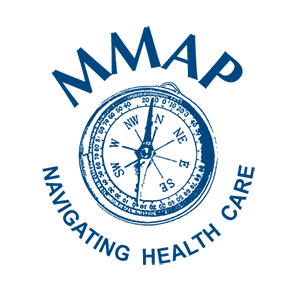 What will be covered?
2020 Medicare cost (Part A & Part B)
2020 Medicaid Eligibility
Medicare Savings Program
Extra Help
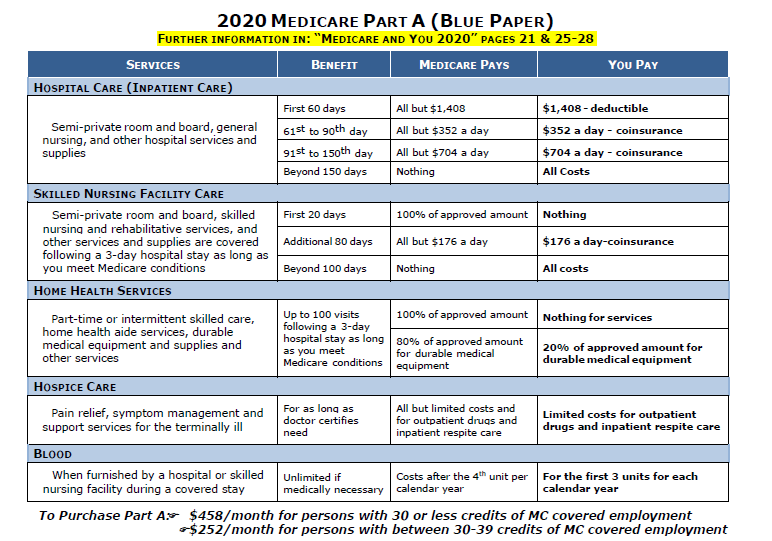 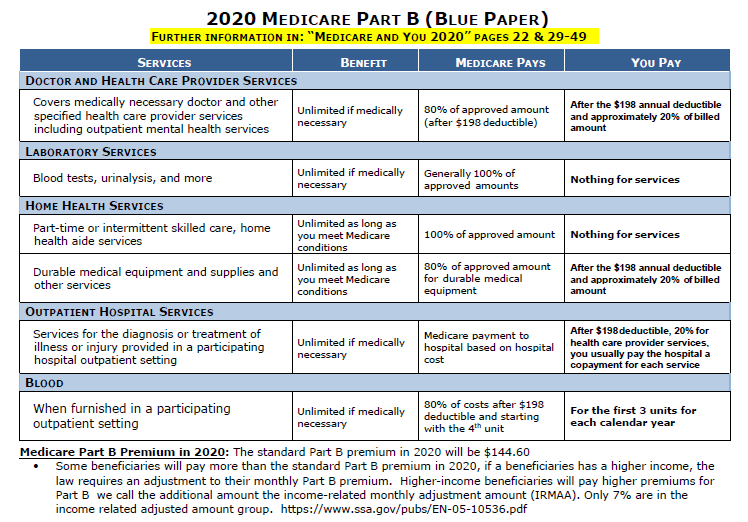 2020 Medicaid Eligibility
Income Limit
$1084 (single individual) 
$1457 (married couple)

Asset Limit
$2000 (single individual)
$3000 (married couple)
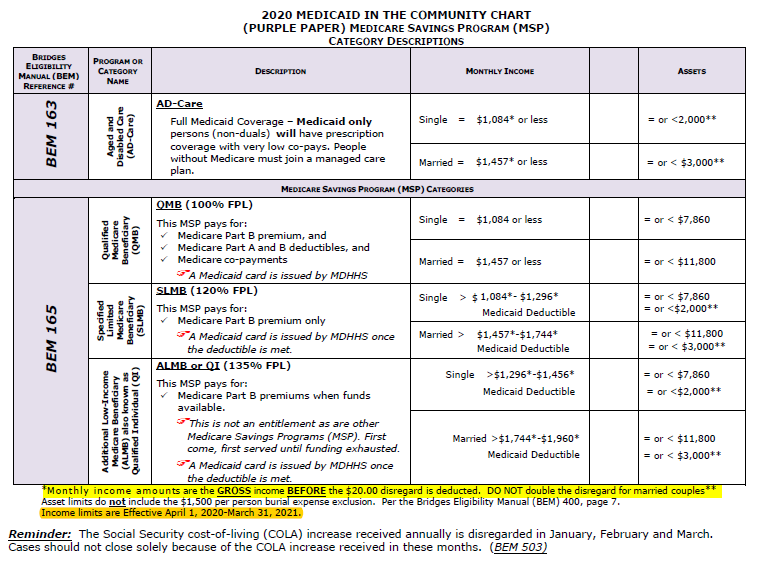 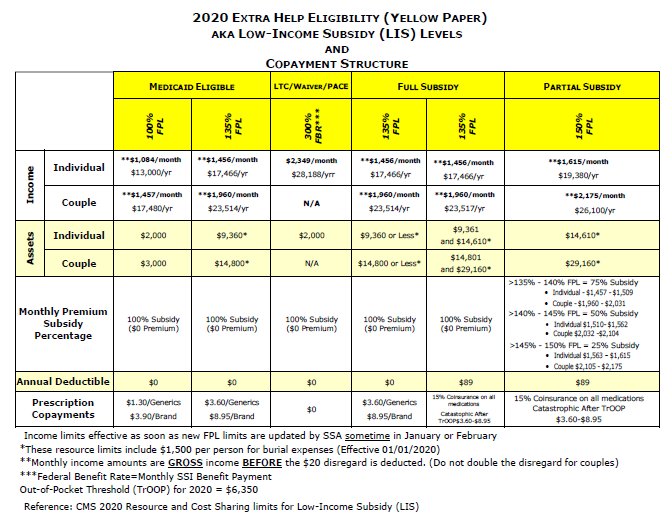 What we covered
2020 Medicare cost (Part A & Part B)
2020 Medicaid Eligibility
Medicare Savings Program
Extra Help
Questions?